WPSA CM – Modelling Session Inroduction
WPSA General Meeting, 4-6 May 2022
WPSA Code Management & Simulation Area Coordinator: 
G. Falchetto   CEA, IRFM (France)
WPSA CM strategy
Establish reliable modelling codes, workflows and operation related tools for routine use in JT-60SA scientific exploitation 
Modelling support to the enhancements and diagnostics procured by EU 
Specific focus on modelling the Initial Research Phase      
+ contribute to Integrated Research Phase wall diagnostics design (F4E/WPDIV)
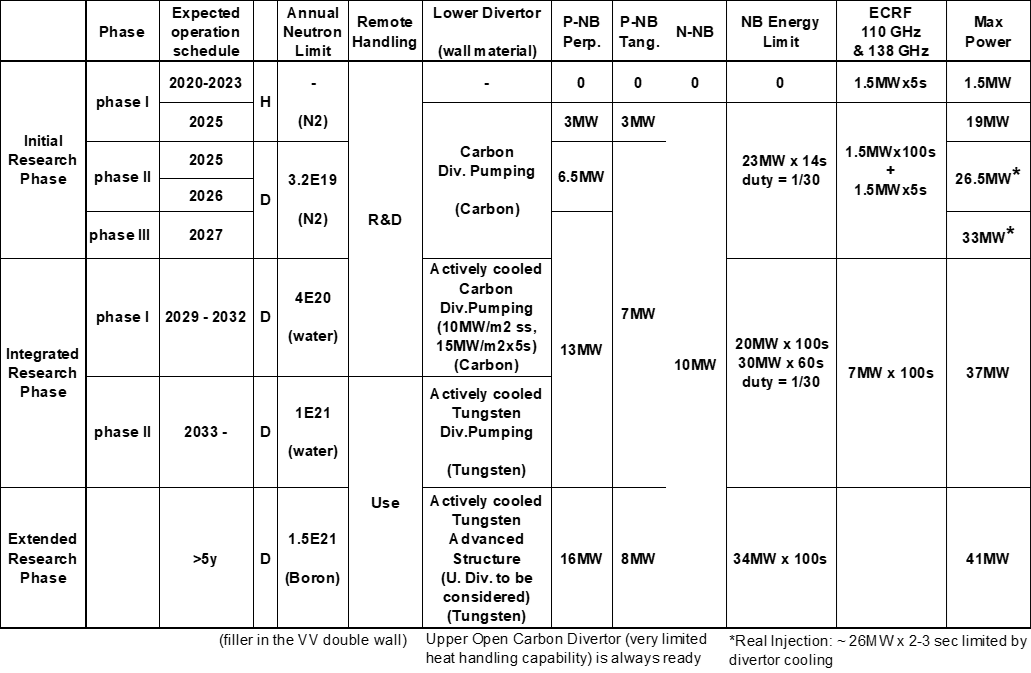 Updated Project Phases BA SC 29
2
G Falchetto - WPSA General Science Meeting - 4/05/2022
Preparing controllable high-b long-pulse scenarios
Integrated scenario modelling.
Discharge simulator development
New JT-60SA sub-systems
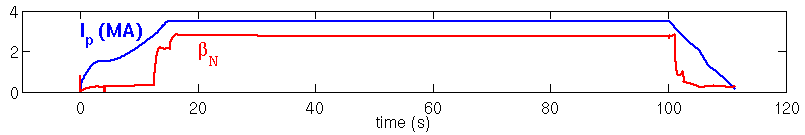 tR
pumping/fuelling
edge, divertor
turbulence
fast ions
Cryopumps
divertor VUV
EC wall conditioning
breakdown and ramp-up
high-b long-pulse sustainment
& control
FILD
Pellets
ELM
NTM
RWM
disruptions & VDE
EDICAM wide-angle camera
Thomson Scattering
MGI
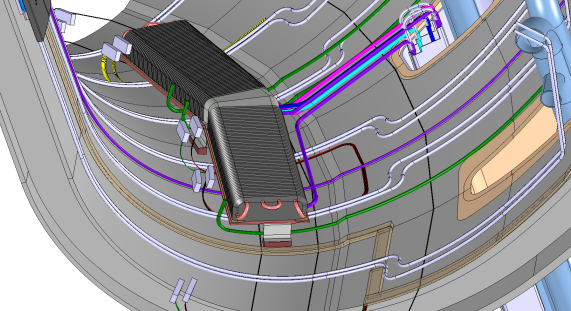 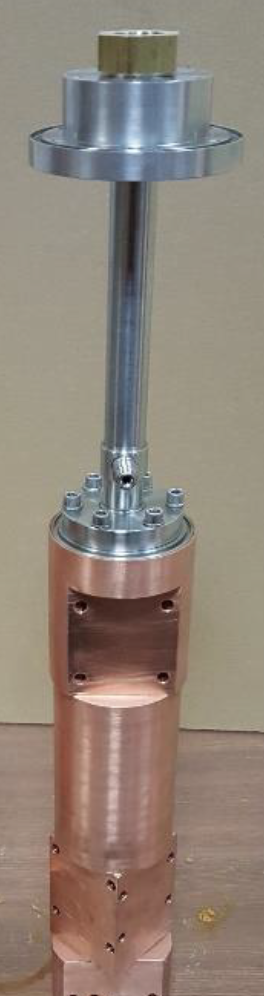 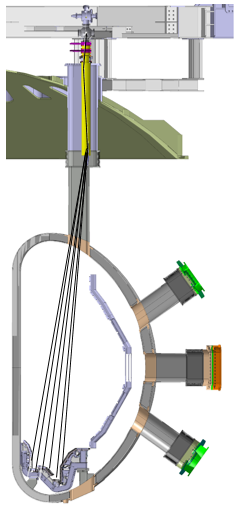 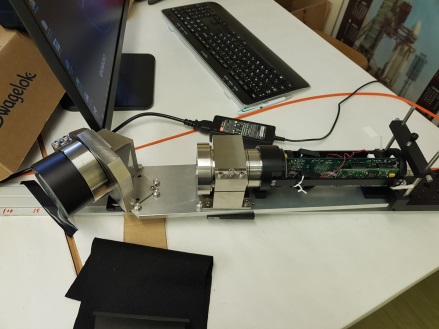 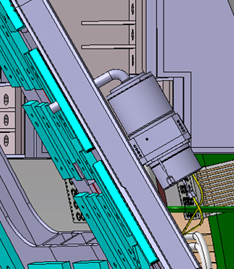 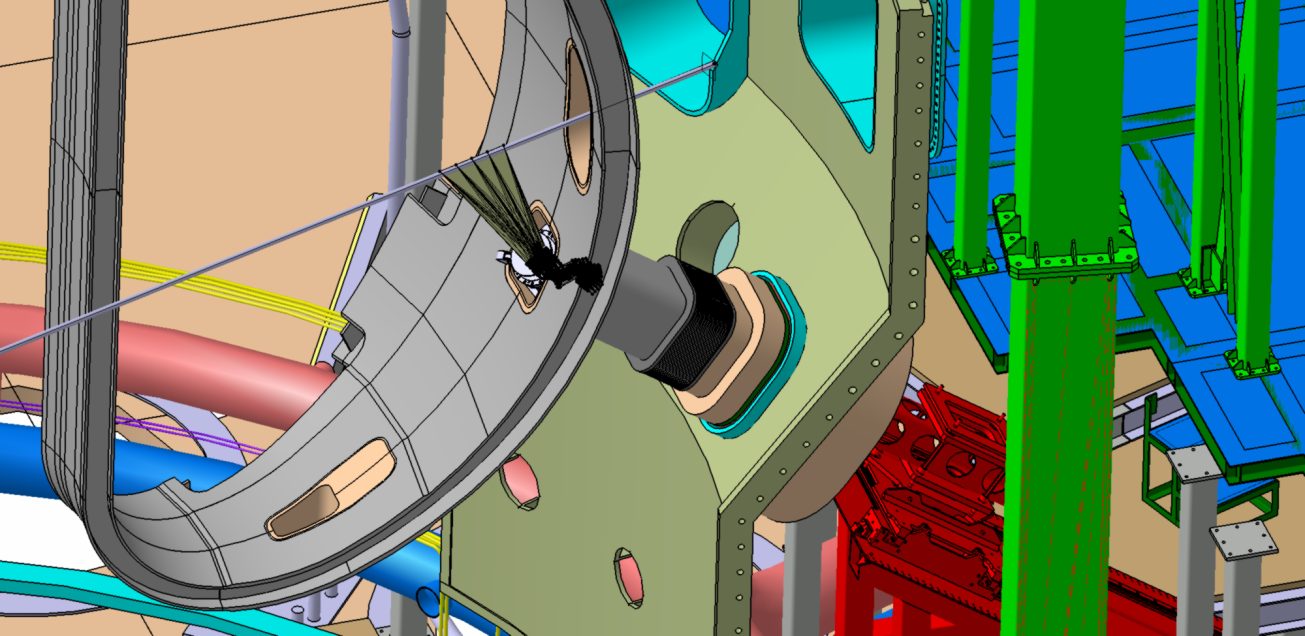 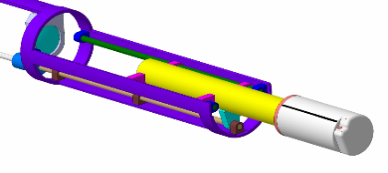 Basis for JT-60SA scenario modelling
Simulations of JT-60SA scenarios should be based on the two machines 
  that are the most similar, for size and configuration: JT-60U and JET
 Validation of a modelling framework:
 reference JT-60U and JET shots selected (H-mode, hybrid, advanced)
 benchmark of actuator computations (NBI, ECCD)
 benchmark of JA (TOPICS) and EU (CRONOS, JINTRAC, ASTRA) 
	 integrated modelling codes
 transport, pedestal, fast particle models selected
 run predictive simulations for the reference shots and various models
 find a unified modelling framework that works for both machines
 This should give the maximum confidence for prediction of JT-60SA
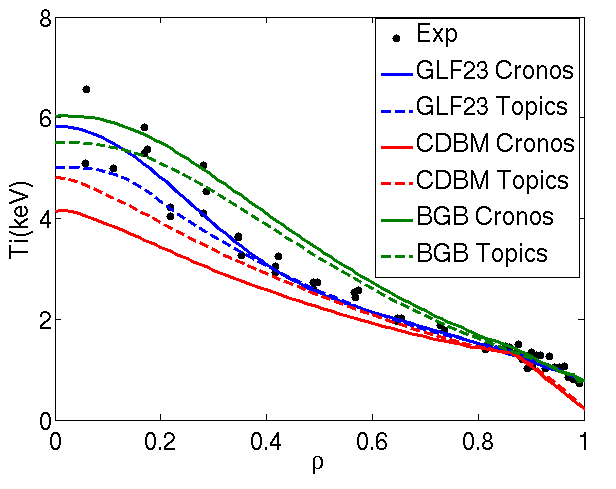 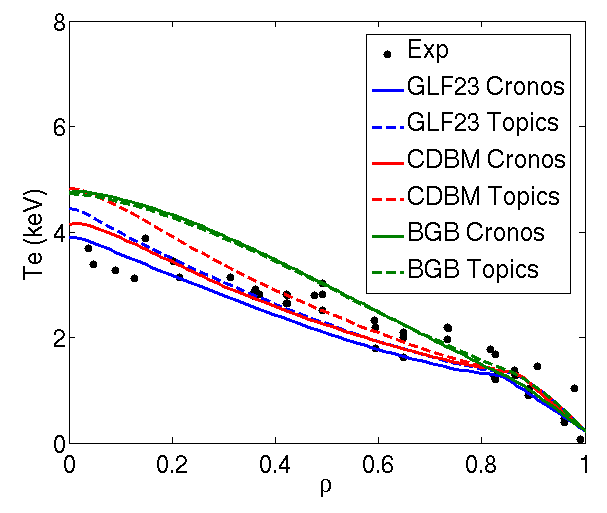 JT-60U discharge 33655
TOPICS and CRONOS
comparison for 3 transport models

J. Garcia et al., Nucl. Fusion 54 (2014) 093010
N. Hayashi et al., Nucl. Fusion 57 (2017) 126037
L. Garzotti et al., Nucl. Fusion 58 (2018) 026029
Edge, radiation and detachment control
Carbon radiation              Neutrals density
High-density scenario simulated by EDGE2D-EIRENE first and SOLEDGE based on previous systematic analysis by COREDIV 
Paux=30 MW, <ne>=9×1019 m-3 
nesep = 3.6×1019 m-3 
Greenwald fraction ~0.8
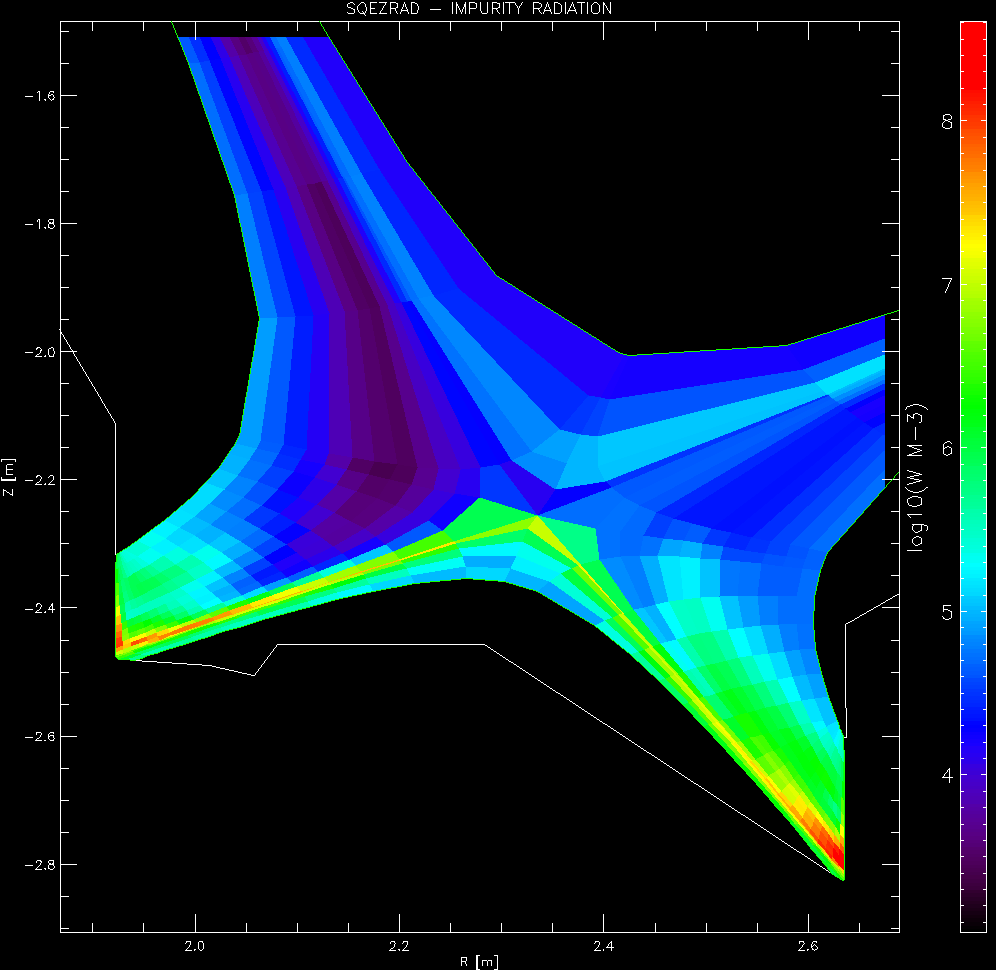 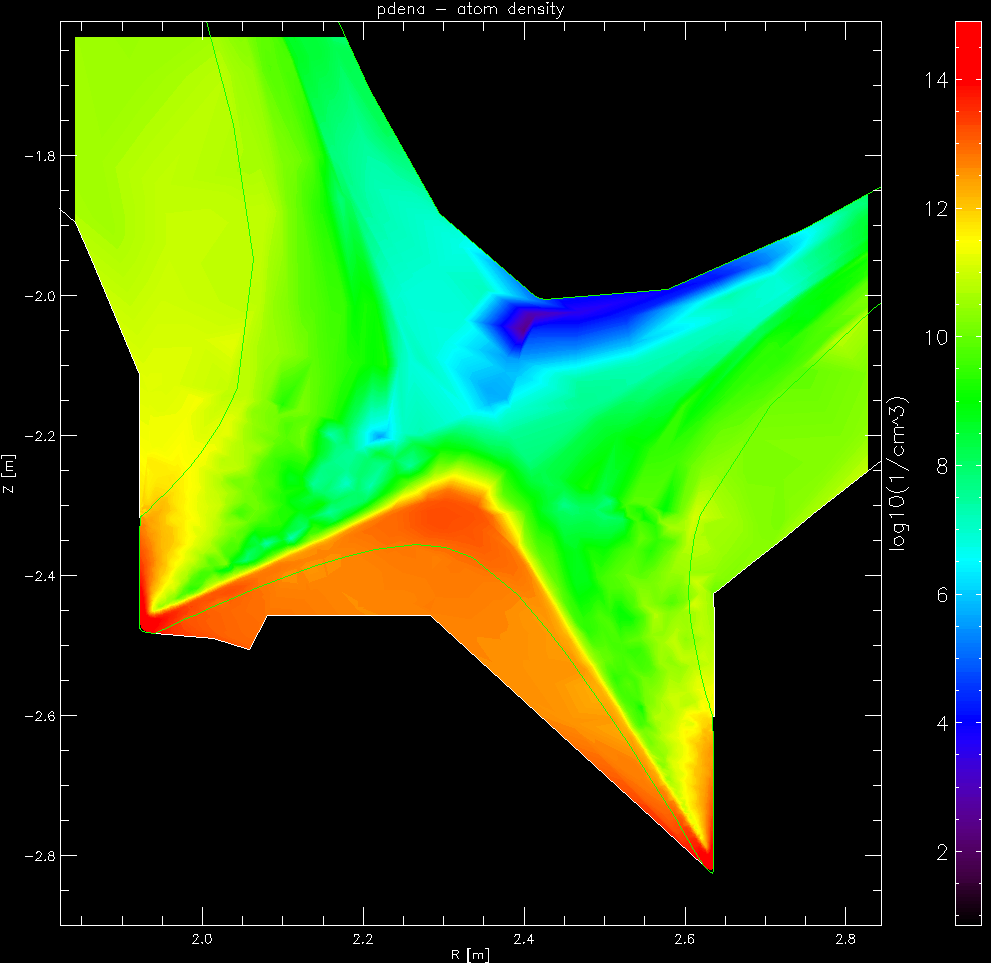 SOLPS-ITER simulations for W divertor:
G. Rubino et al., Nucl. Mater. and Energy 26 (2021) 100895.
K. Gałązka, M. Romanelli et al.
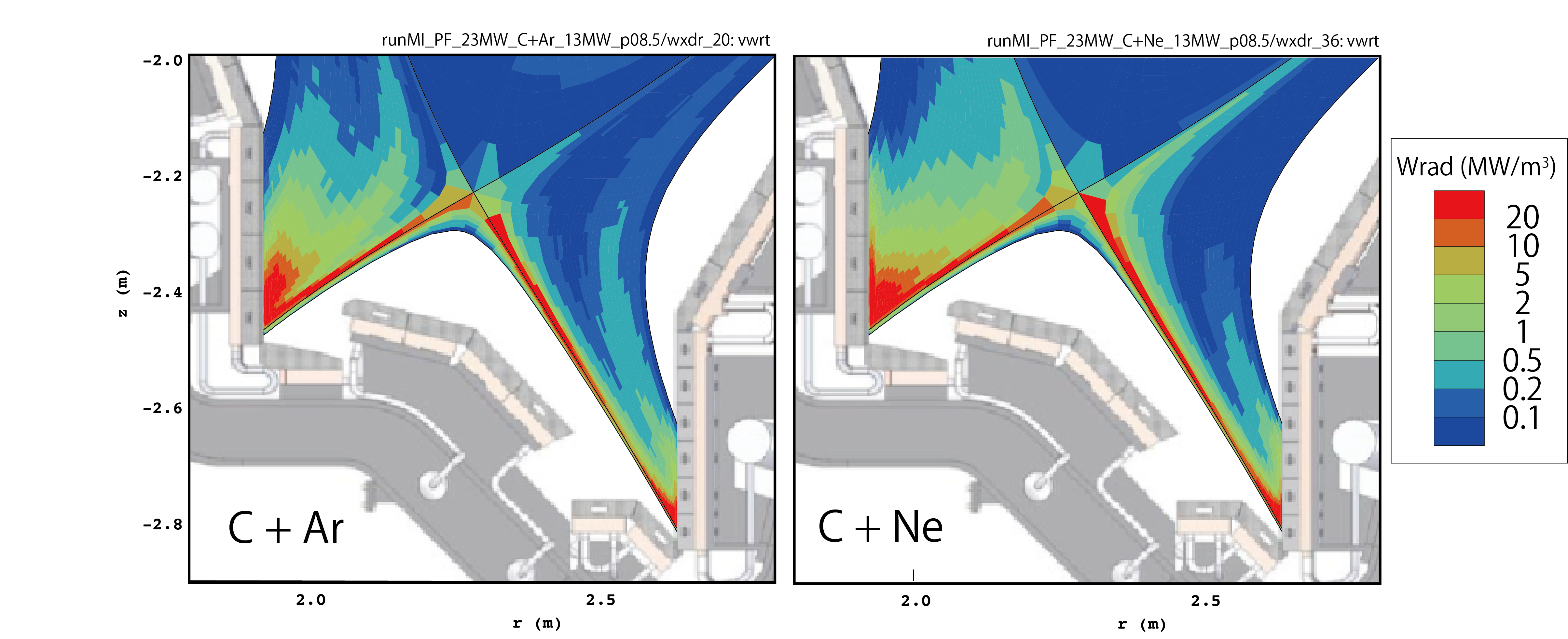 Multiple species radiation simulated by SONIC code. Ar and Ne seeding rates adjusted to obtain divertor heat load < 10 MW/m2 
Radiation power distribution is broadened in Ne compared to Ar seeding case
S. Yamoto et al.
WPSA CM modelling activities 2021-2022
https://wiki.euro-fusion.org/wiki/WPSA:_Code_Management_and_Simulation
Operation oriented tools 
Discharge simulator development
Modelling for JT-60SA Initial Research Phase scenarios
Scenario modelling with operationally oriented integrated modelling transport codes 
Edge and divertor modelling 
Energetic Particle stability analysis
MHD stability analysis 
RWM control
Non-linear MHD modelling of pellet triggered ELMs
Coordinate with 
Experiment Team 
Topical Group Leaders
6
G Falchetto - WPSA General Science Meeting - 4/05/2022
[Speaker Notes: The ongoing tasks under the “code management and modelling” area coordinated by Gloria Falchetto within EU project WPSA aiming at supporting JT-60SA scientific exploitation were presented. 
On the one side, the development of operation related simulation tools such as the discharge simulator: first METIS CREATE-NL strong coupling has been achieved, although unstable in transient phases,  hence an improved coupling method between FBE-transport codes (NICE/METIS) is being implemented. 
On the other hand, ongoing modelling focused at addressing initial research phase scenarios: successful Scenario 2 ramp-up modelling with JINTRAC; SOLPS-ITER grid sensitivity study in pure D case assessing suitable reference resolution for benchmarking with SONIC; gyrokinetic Energetic Particle stability analysis (LIGKA) aiming at automated application of the EP workflow to the assessment of EP-stability in ramp-up and steady-state plasmas; non-linear MHD modelling of pellet triggered ELMS (JOREK) in Scenario 4 with reduced pedestal pressure (40kPa);  computations preparing for validation of disruption modelling tools (CARMA0NL-CARIDDI) on JT-60SA mechanical data; and, finally, newly started task on simulations of energy deposited by runaway electrons (FLUKA) on PFC.]
WPSA CM - Modelling session
Today 14h - 17h30  S1-3: Initial research phase modelling
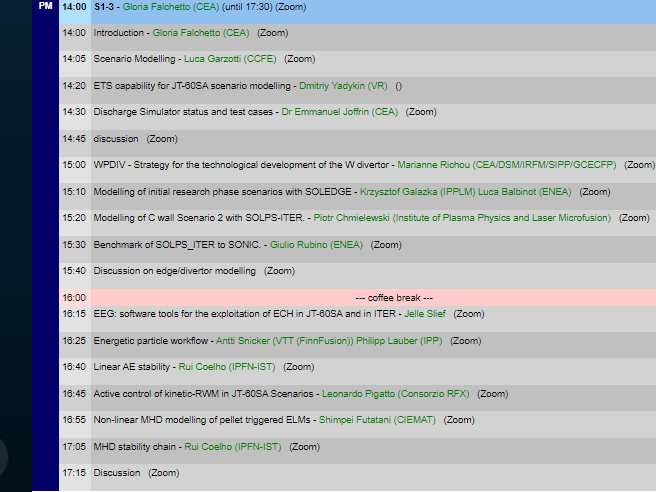 Operation regime development
WPDIV
Edge/divertor
EEG
Fast particles
MHD control
pedestal 
stability
7
G Falchetto - WPSA General Science Meeting - 4/05/2022
THIS MEETING: SCIENTIFIC DISCUSSION
Progress towards the deployment of 
validated modelling and analysis tools 
for operation and scientific exploitation
Expected contents of the presentations/discussions: 
scientific discussion on the status of the tasks
development plan
needs of input data 
publication plan
coordination with QST and experiment team
Please upload the slides on indico
8
G Falchetto - WPSA General Science Meeting - 4/05/2022
WPSA.CM Modelling Tasks deliverables 2022
9
G Falchetto - WPSA General Science Meeting - 4/05/2022
WPSA.CM Modelling Tasks deliverables 2022
10
G Falchetto - WPSA General Science Meeting - 4/05/2022
WPSA CM - Modelling support to diagnostics
15h30 – 16h30 Modelling in support to diagnostics
Divertor
WPDIV
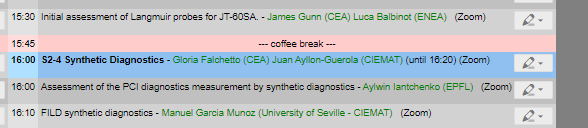 Transport
Fast particles
11
G Falchetto - WPSA General Science Meeting - 4/05/2022
WPSA.CM  Synthetic Diagnostics Task Deliverables 2022
new
12
G Falchetto - WPSA General Science Meeting - 4/05/2022
WPSA CM operation related activities 2021-2022
Operation oriented tools and synthetic diagnostics : 
Electron Cyclotron Wall Conditioning ECWC simulation tools validation
Breakdown simulator development & optimization of BD scenarios
Camera tomography
Proposal for disruption mitigation/avoidance trigger 
Modelling for JT-60SA Initial Research Phase scenarios
Runaway electron heat loads on PFC
Disruption modelling tools ready for validation
13
G Falchetto - WPSA General Science Meeting - 4/05/2022
[Speaker Notes: The ongoing tasks under the “code management and modelling” area coordinated by Gloria Falchetto within EU project WPSA aiming at supporting JT-60SA scientific exploitation were presented. 
On the one side, the development of operation related simulation tools such as the discharge simulator: first METIS CREATE-NL strong coupling has been achieved, although unstable in transient phases,  hence an improved coupling method between FBE-transport codes (NICE/METIS) is being implemented. 
On the other hand, ongoing modelling focused at addressing initial research phase scenarios: successful Scenario 2 ramp-up modelling with JINTRAC; SOLPS-ITER grid sensitivity study in pure D case assessing suitable reference resolution for benchmarking with SONIC; gyrokinetic Energetic Particle stability analysis (LIGKA) aiming at automated application of the EP workflow to the assessment of EP-stability in ramp-up and steady-state plasmas; non-linear MHD modelling of pellet triggered ELMS (JOREK) in Scenario 4 with reduced pedestal pressure (40kPa);  computations preparing for validation of disruption modelling tools (CARMA0NL-CARIDDI) on JT-60SA mechanical data; and, finally, newly started task on simulations of energy deposited by runaway electrons (FLUKA) on PFC.]
WPSA.CM  IC/operation related Tasks Deliverables 2022
14
G Falchetto - WPSA General Science Meeting - 4/05/2022
WPSA CM - support to IC and operation
Friday 6th 10h30 – 12h30 S3-2 Integrated Commissioning Relevant Operation related tool development and modelling
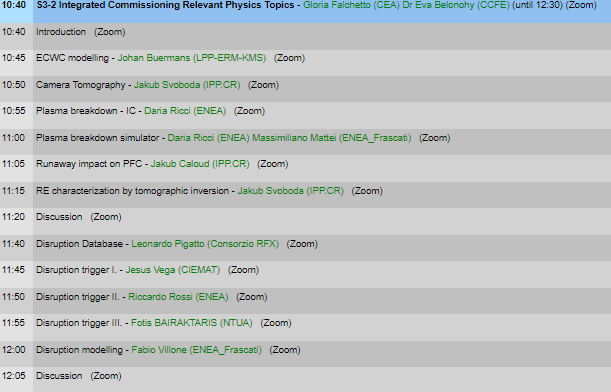 IC
MHD: 
Runaway
Disruptions
15
G Falchetto - WPSA General Science Meeting - 4/05/2022